MAESTRÍA EN ESTRATEGIA MILITAR TERRESTRE
Prospectiva del empleo de la Inteligencia para la toma de decisiones en las operaciones militares del COIMC
TCRN. DE E.M  Conde Paredes Edison.   TCRN DE E.M Hernández Buitrón Henry.

DIRECTOR: TCRN. DE E.M Maldonado Viera Alex.
OPONENTE: TCRN. DE E.M Molina Nelson
TEMARIO
PLANTEAMIENTO DEL PROBLEMA
ENUNCIADO DEL PROBLEMA
PREGUNTAS DE INVESTIGACIÓN
JUSTIFICACIÓN DE LA INVESTIGACIÓN
OBJETIVO GENERAL
FUNDAMENTACIÓN TEÓRICA
HIPÓTESIS
VARIABLES INDEPENDIENTE Y DEPENDIENTES
OPERACIONALIZACIÓN DE LAS VARIABLES
OBJETO DE ESTUDIO Y CAMPO DE ACCIÓN
DISEÑO DE LA INVESTIGACIÓN
DESARROLLO DE LOS OBJETIVOS
13.  PROPUESTA
CONCLUSIONES Y RECOMENDACIONES
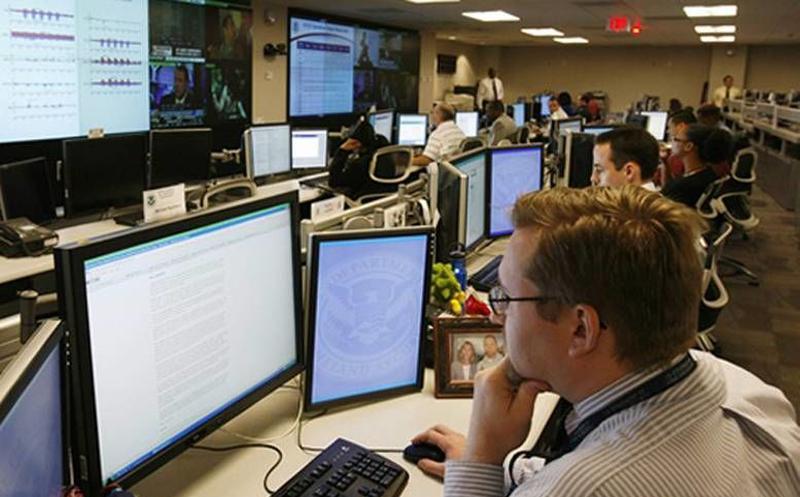 PLANTEAMIENTO DEL PROBLEMA
APOYO DE TECNOLOGÍA
2008
El progreso de la tecnología es un factor clave para enfrentar las nuevas amenazas
No se ha logrado establecer una política de Inteligencia
RECURSOS
ESCASOS
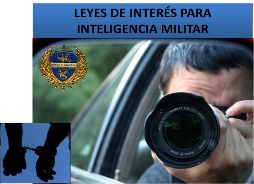 Los elementos humanos materiales, tecnología, capacitación
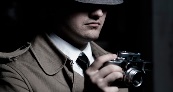 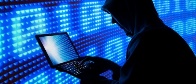 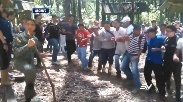 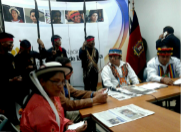 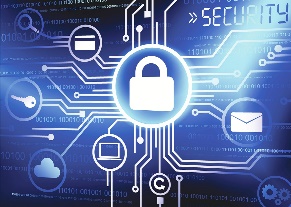 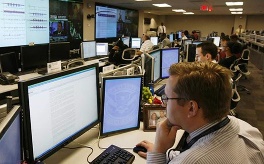 CAPACIDAD OPERATIVA DISMINUÍDA
Angostura 2008, Picnic 2016, Mataje 2018, pistas clandestinas 2017, venta de munición 2018, paralizaciones 2019,
Inteligencia UTIL y OPORTUNA?
DEBILIDAD EN SUS CENTROS DE ANÁLISIS
Organización, tecnología, analistas, rotaciones, falta de analistas externos…
NUEVAS TECNOLOGÍAS
Big data, software analítico, SQL
2. ENUNCIADO DEL PROBLEMA
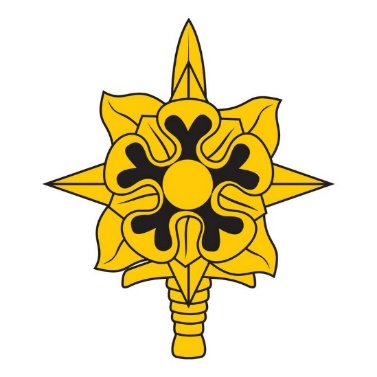 ¿La falta de inteligencia útil y oportuna influye en la toma de decisiones de las operaciones de inteligencia del COIMC?
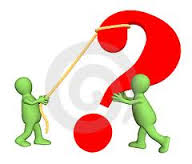 3. PREGUNTAS DE INVESTIGACIÓN
¿El COIMC cuenta con la capacidad científico-tecnológica para proporcionar inteligencia útil y oportuna en la toma de decisiones?
¿Cuáles son las capacidades que tiene la amenaza y los riesgos que puedan afectar al Sistema de Inteligencia?
TITULO D
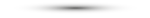 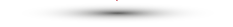 ¿Cómo se encuentra estructurado el Sistema de Inteligencia Militar para producir conocimiento y anticiparse a la amenaza en cada uno de sus niveles?
¿Cómo el COIMC ha venido enfrentado a la amenaza y riesgos en la actualidad?
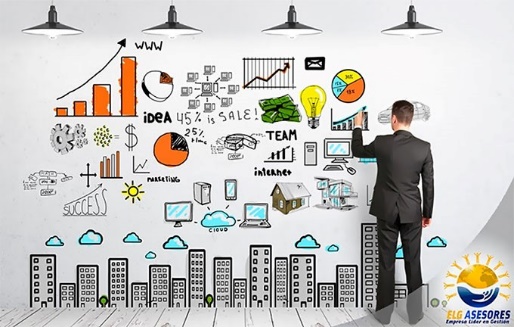 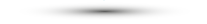 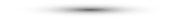 4. JUSTIFICACIÓN DE LA INVESTIGACIÓN
IMPORTANCIA
2
ORIGINALIDAD
1
RELEVANCIA
FACTIBILIDAD
3
4
5. OBJETIVO GENERAL
Establecer si la inteligencia producida por el COIMC durante el último año, ha sido útil y oportuna para una adecuada toma de decisiones del mando.
6. FUNDAMENTACIÓN TEÓRICA
A partir del 2010, las FF.AA y el Sistema de Inteligencia Militar entraron en un proceso de reestructuración, las amenazas convencionales perdieron su vigencia debido al aparecimiento de las nuevas amenazas (híbridas).
Una característica distintiva de los organismos de IM, en cualquier escenario que se presente, debe ser su funcionamiento permanente y eficaz, así como el respeto a los derechos de las personas y la plena observancia de las leyes y normas vigentes (ORDOÑEZ-CRUZ, 2017)
John Doe
John Doe
La tecnología ahora permite que actores estatales y no estatales consoliden su poder en el dominio de la información a una escala y complejidad que por mucho tiempo fueron consideradas imposibles. (MILITARY REVIEW, 2019)
7. HIPÓTESIS
¿La estructura, organización y tecnología con que cuenta el centro de análisis del COIMC es insuficiente para la producción de inteligencia útil y oportuna para el asesoramiento del mando en la toma de decisiones?
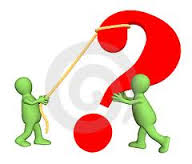 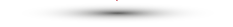 8. VARIABLES INDEPENDIENTE Y DEPENDIENTES
TOMA DE DECISIONES 
La finalidad de los servicios de inteligencia es poner a disposición de una autoridad, información convenientemente elaborada, esta información analizada, integrada e interpretada se denomina inteligencia, la misma que le permita tomar decisiones.
TITULO A
Lorem ipsum dolor sit amet, consectetur adipiscing elit
INDEPENDIENTE
VARIABLES
INTELIGENCIA ÚTIL Y OPORTUNA

Los dos primeros principios de la inteligencia militar según el Manual de Inteligencia Básico (2013) son: ÚTIL Y OPORTUNA.
TITULO C
DEPENDIENTE
9. OPERACIONALIZACIÓN DE LAS VARIABLES
10. OBJETO DE ESTUDIO Y CAMPO DE ACCIÓN
Establecer estrategias y parámetros para la creación un Centro Integrado de Análisis de Inteligencia que se adapte a la realidad ecuatoriana y que permita una adecuada producción y difusión de Inteligencia.
OBJETO DE
ESTUDIO
1
CAMPO DE ACCIÓN
2
Comando de Inteligencia Militar Conjunto
(COIMC)
11. DISEÑO DE LA INVESTIGACIÓN
Cualitativo 
Análisis de documentación existente. 
Entrevistas a profundidad a expertos: académicos y militares en SP.
Enfoque Remediación 
Estudio integral que permita corregir o mejorar alguna condición del objeto de estudio
Cuantitativo
Encuestas a militares y académicos del sector inteligencia
1976
ENFOQUE
Describir la realidad de procesos, métodos, personas que se encuentran inmiscuidos en el proceso de análisis de información
Descriptiva
Recolección de datos, análisis e interpretación de resultados y una investigación de campo
TIPO DE
INVESTIGACIÓN
Documental
1976
Inteligencia del Ejército, Armada y Fuerza Aérea y Policía Nacional
Autoridades judiciales
Académicos y profesionales
Directivos y personal del COIMC y G-2
POBLACIÓN
11. DISEÑO DE LA INVESTIGACIÓN
1976
Entrevistas a profundidad: (académico, exmilitar con amplia experiencia en el sector inteligencia)
Encuestas: 30 personas (FF AA)
MUESTRA
MÉTODO DE
INVESTIGACIÓN
Analítico-Sintético
Estadístico
Descriptivo
1976
Investigación Bibliográfica
Entrevista estructurada
Encuesta
Recolección de datos
TÉCNICAS
12. DESARROLLO DE LOS OBJETIVOS
Diagnosticar las capacidades de las amenazas y riesgos que afectan al Sistema de Inteligencia Militar.
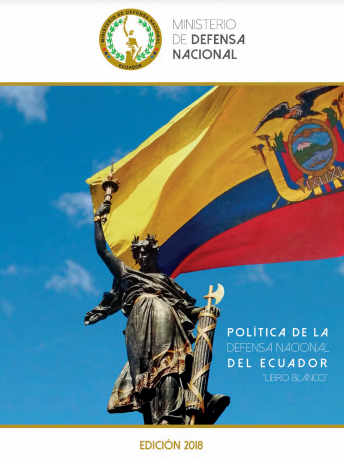 AMENAZAS
Grupos Irregulares Armados
(G.I.A)
1
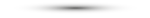 Insurgencia
Crimen organizado
Grupos antagónicos radicales
Tráfico de armas, municiones y explosivos
Narcotráfico 
Tráfico de personas
Tráfico ilícito de migrantes
Delitos en espacios acuáticos
Tráficos aéreos no identificados
Agresión armada externa
12. DESARROLLO DE LOS OBJETIVOS
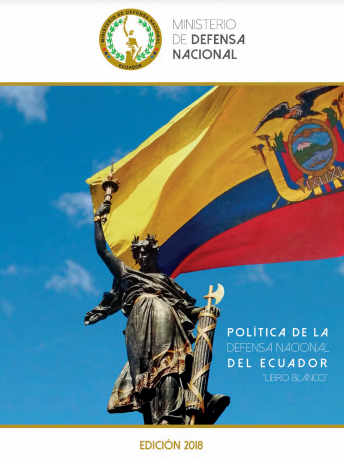 RIESGOS
Flujos migratorios
Conflictividad social
(Actores sociales / políticos)
Ciber ataques
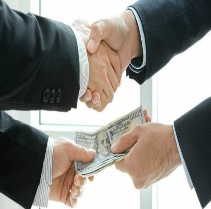 Corrupción
Degradación 
ambiental
Minería ilegal (zona de seguridad de frontera)
Delitos hidrocarburíferos 
Tráfico de madera
Pesca ilegal
Tráfico de especies silvestres
Explotación ilegal de recursos naturales
12. DESARROLLO DE LOS OBJETIVOS
Identificar las debilidades y estrategias que requiere el COIMC, para incrementar la efectividad de las operaciones en contra de las amenazas y riesgos.
Las operaciones de I y CI que ejecuta el COIMC en apoyo a los C.O se encuentran establecidas en cada una de las misiones y diferentes fases en que se actúa.
2
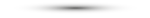 COIMC
23-SEP-011
Existen debilidades que han sido identificadas de acuerdo seis variables con sus respectivas interpretaciones.
El COIMC tiene asignadas misiones específicas a cada departamentos en base a su estructura interna.
Limitado desarrollo de capacidades
Deficiencias Doctrinarias.
Falta de cultura de Inteligencia.
Falta de normativa legal
Limitaciones administrativas
Amenazas y Riesgos a la institución
12. DESARROLLO DE LOS OBJETIVOS
Diseñar una propuesta para la creación de un Centro Integrado de Análisis de Inteligencia (C.I.A.I) que permita integrar y analizar la información obtenida de manera permanente en diferentes sectores (FF.AA/P.N)
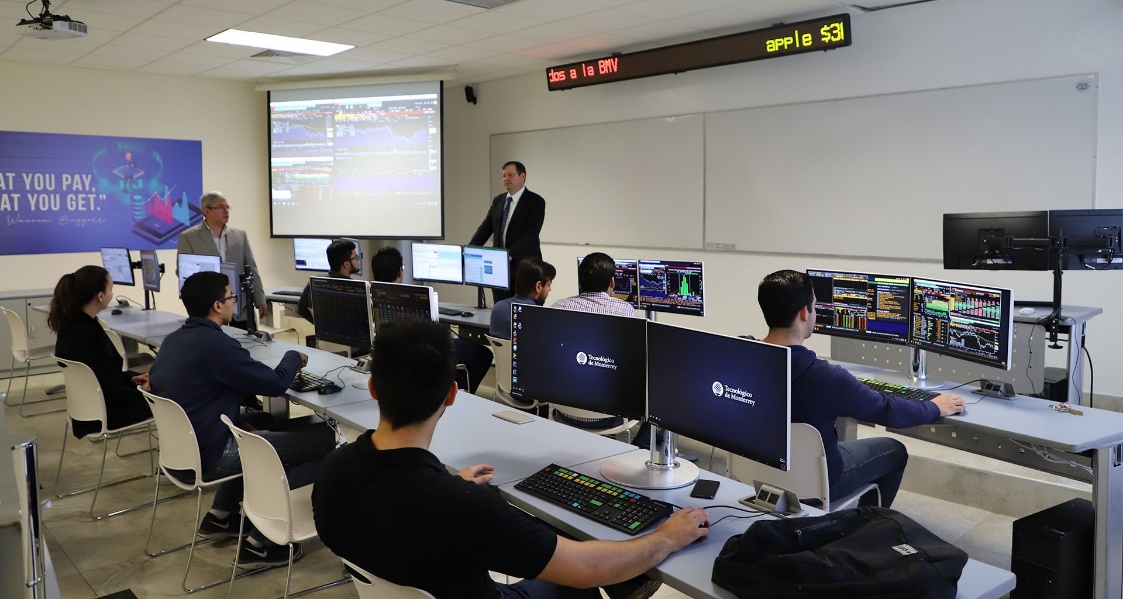 3
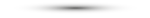 SÍ
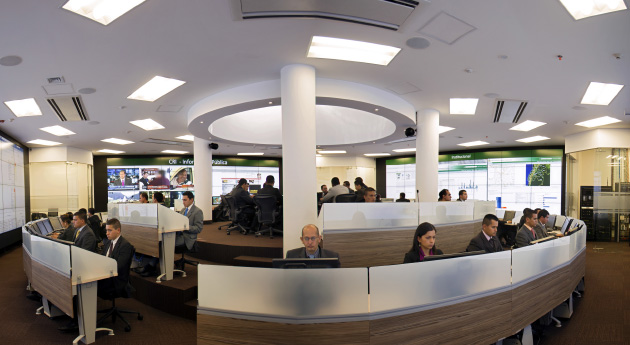 13. PROPUESTA
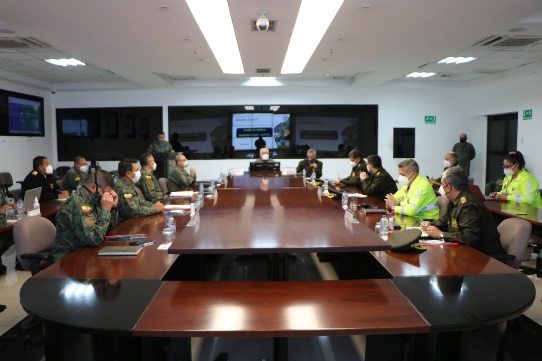 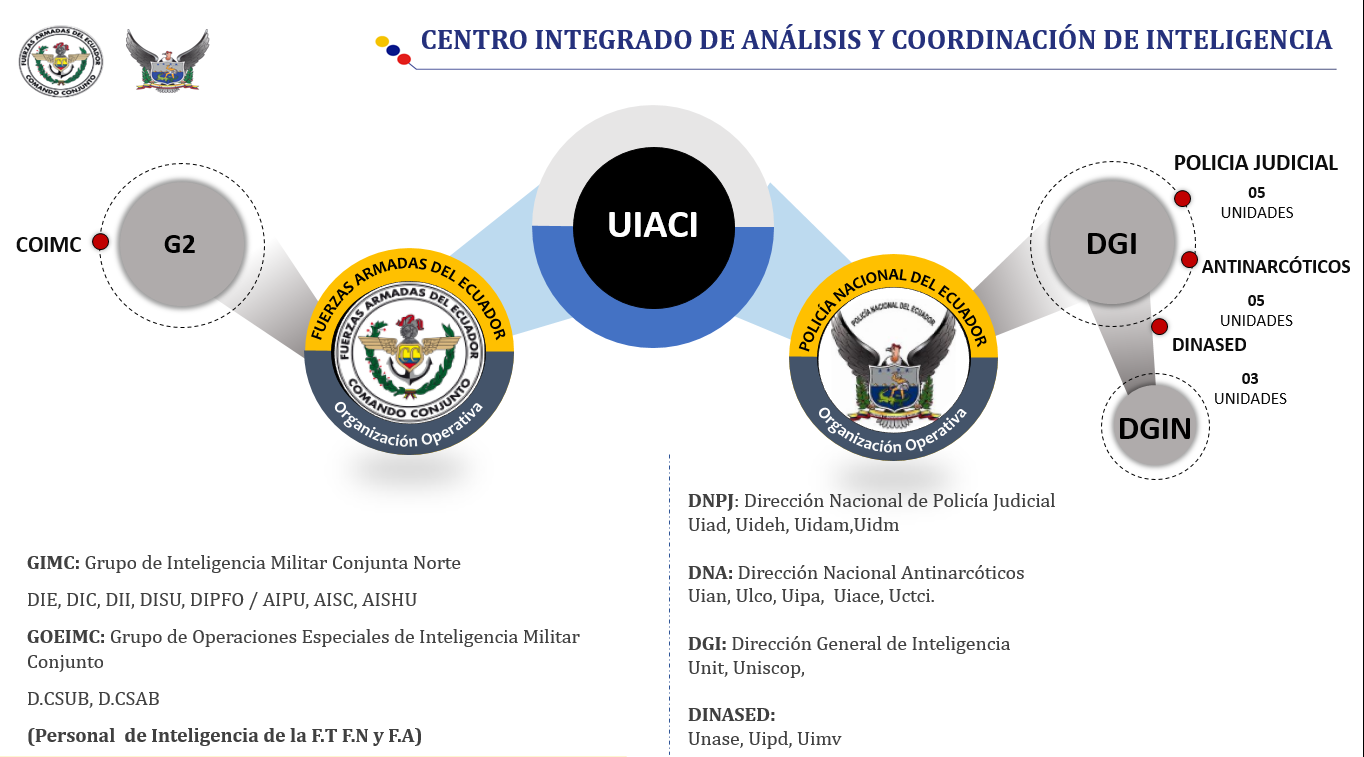 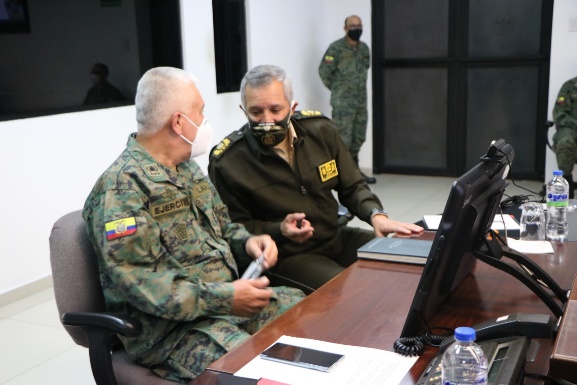 13. PROPUESTA
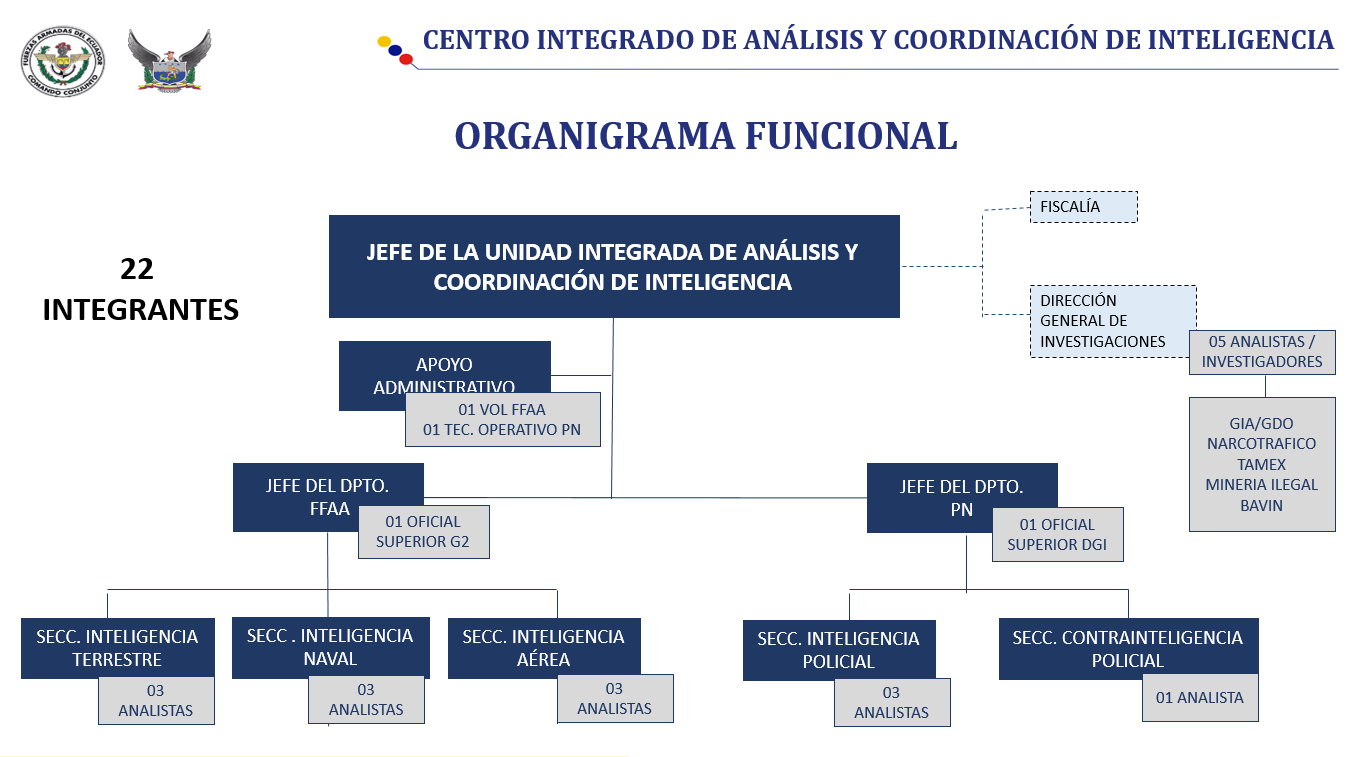 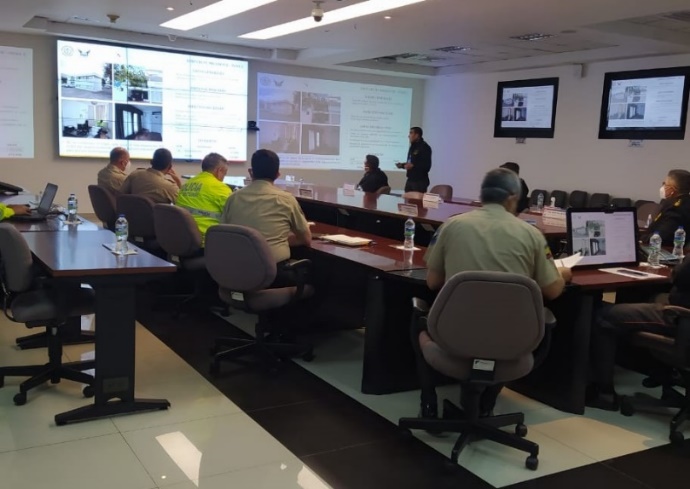 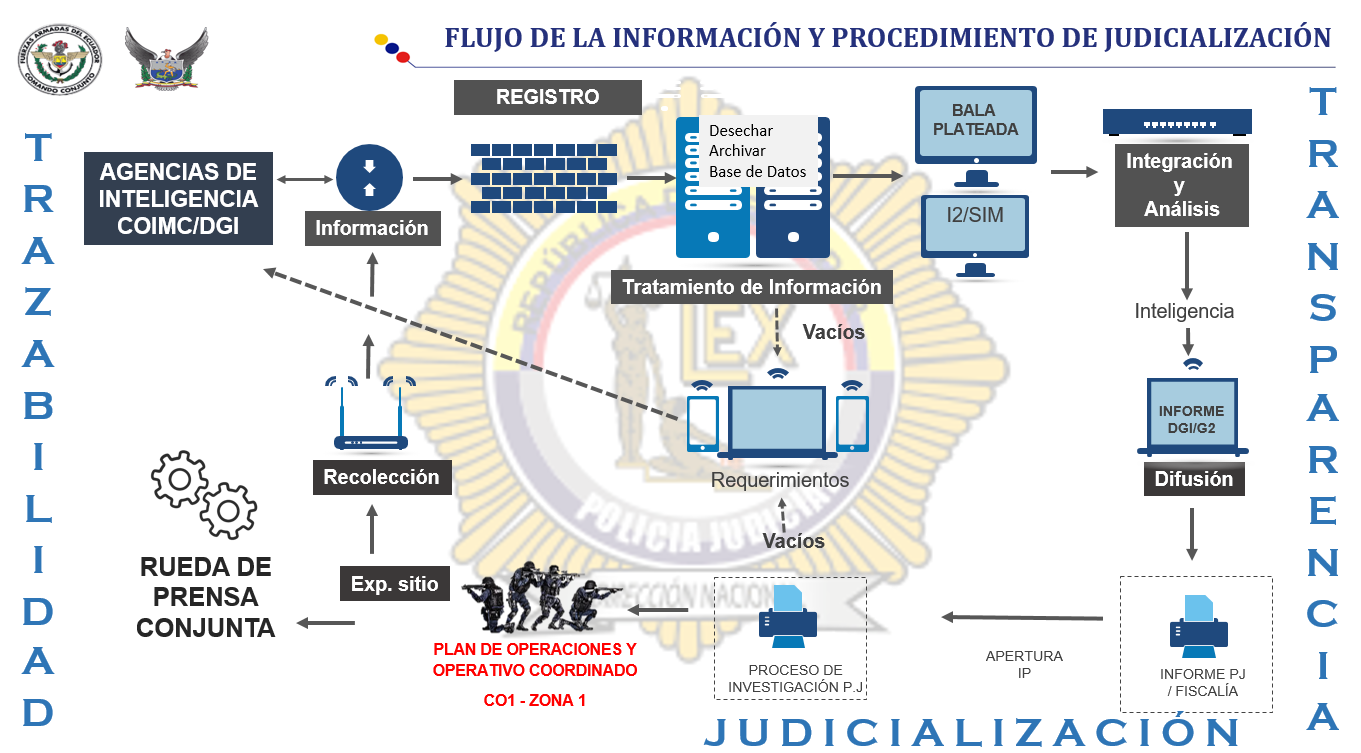 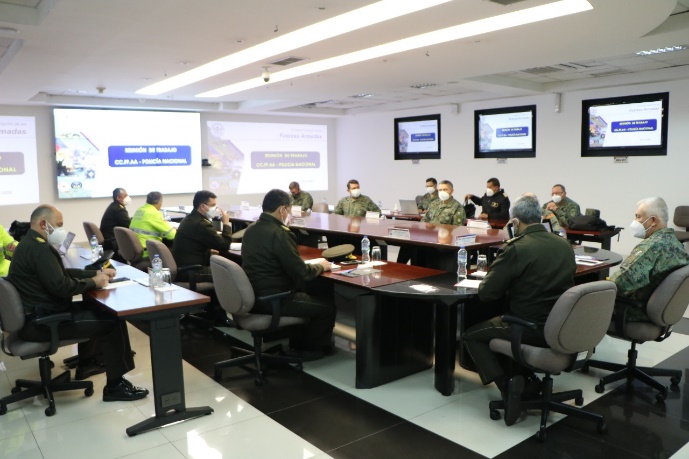 14. CONCLUSIONES Y RECOMENDACIONES
CONCLUSIONES

Se determinó que es necesario el trabajo conjunto y coordinado de inteligencia para obtener una inteligencia útil y oportuna a través de una nueva organización estructural, a fin de obtener mejores resultados y alcanzar los objetivos y misión establecida por el escalón superior.

El mejorar los procesos, la tecnología conjunta y coordinada para el desarrollo de inteligencia interna y externa son fundamentales para alcanzar la misión y objetivos institucionales, para ello la implementación de un Centro Integrado de Análisis de Inteligencia (CIAI) es fundamental para cumplir con éste propósito. 

Se estableció que se requiere de una acción estratégica, proyectos y actividades que permitan mejorar el subsistema de inteligencia militar.
14. CONCLUSIONES Y RECOMENDACIONES
RECOMENDACIONES

Se recomienda poner en ejecución la propuesta en base a un plan de implementación que se deber ser acompañado y evaluado por parte de las autoridades del COIMC.
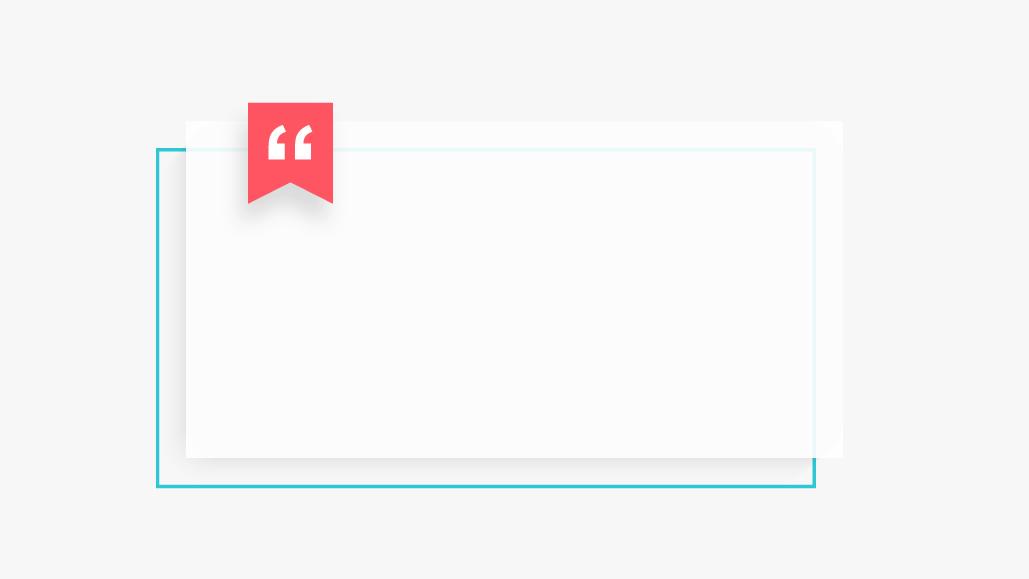 EL PROGRESO DE LA TECNOLOGÍA, ES UN FACTOR CLAVE PARA ENFRENTAR LAS NUEVAS AMENAZAS
Oswaldo Jarrín
M.D.N
GRACIAS